EET a související snížení sazeb DPH
Ministerstvo financí
2. února 2016
Andrej Babiš, ministr financí ČR
Vývoj snížené sazby DPH v ČR
Za vlád TOP 09 a ODS vzrostla snížená sazba DPH z 5 % na 15 %
Podíl jednotlivých sazeb na inkasu DPH v roce 2014
Srovnání sazeb DPH v Evropě
Elektronická evidence tržeb
Řešení problému krácení tržeb
Narovnání podnikatelského prostředí
18 mld. Kč pro veřejné rozpočty každý rok

Nejprve bude zavedena u ubytovacích a stravovacích služeb
Další odvětví budou následovat

V návrhu doprovodného zákona k EET navrhováno snížení DPH
U jídla a nealkoholických nápojů ze 21 % na 15 %

Nově navrhuje Ministerstvo financí snížení sazeb DPH
Pivo a nealkoholické nápoje podávané v restauracích (jako služba)
Snížení z 21 % na 10 %
Proč snížit DPHu točeného piva?
Existuje mnoho restaurací, jejichž podnikání je založené zejména na točení piva (žádná nebo jen studená kuchyně)
Ministerstvo financí chce podpořit i tyto podnikatele
Zmírní se dopad EET a vznikne prostor ke kompenzaci nově vzniklých nákladů
V synergii s EET bude působit jako motivace k placení daní
Motivace registrovat se dobrovolně jako plátce DPH
Krok k postupnému ustavení jedné snížené sazby DPH ve výši 10 %
V souladu s plněním koaliční smlouvy
Spotřeba piva a vliv snížení DPH
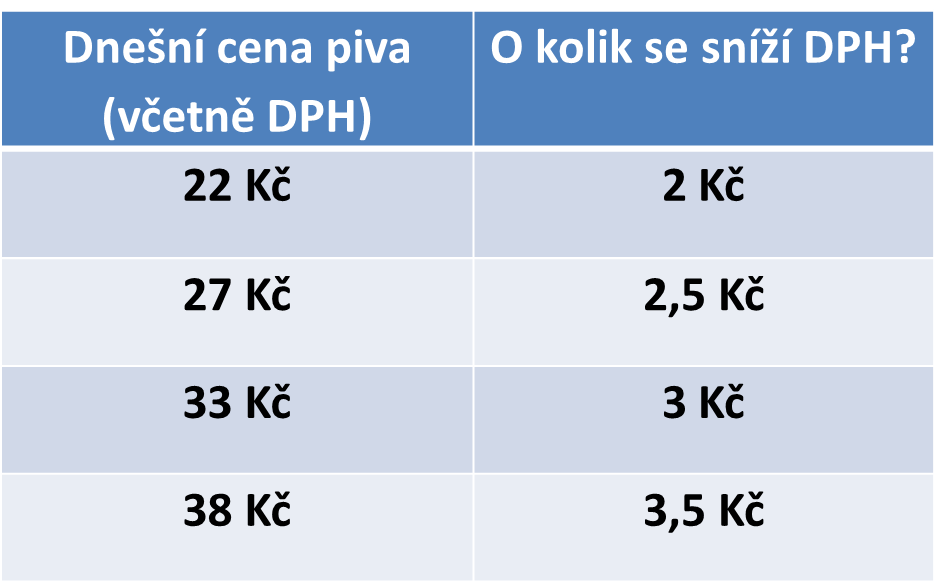 Náklady EET versus snížení DPH
Náklady EET 
Počáteční investice:
Levné zařízení do 5000 Kč = kompenzuje navrhovaná sleva na dani
Některé provozovny již dnes běžně používají dražší zařízení, bude stačit úprava software
Měsíční paušál
Internet = cca 200 – 300 Kč

Snížení DPH na točené pivo a nealkoholické nápoje
Benefit pro hostinského, o který se může podělit se zákazníkem
Průměrná restaurace = cca 100 piv denně
Při ceně za pivo = 27 Kč možnost zvýšit marži až o 250 Kč denně
Měsíční paušál na internet může zaplatit za 1 den!
Výpočet dopadů na daňové inkaso
Snížením DPH u sudového piva na 10 % dojde k:
Snížení inkasa DPH o 193 mil. Kč
Zároveň dojde ke zvýšení inkasa u jiných daní (DPPO, DPFO)
návrh poskytne podnikatelům v pohostinství možnost zvýšeni jejich marže nebo při snížení ceny dojde k růstu obratu
Výsledkem tak bude snížení celkového inkasa o 160 mil. Kč
Důvody nízkého rozpočtového výpadku:
Z části nevykazování tržeb
Pouze část subjektů patří mezi plátce DPH
Srovnání navrhovaných změn
Legislativní úprava
Sníženou sazbu pro točené pivo používá například Chorvatsko nebo Rumunsko

Návrh je v souladu s evropskou směrnicí o DPH
Zákaz použít sníženou sazbu u piva jako u dodání zboží
Možnost použít sníženou sazbu DPH u restaurační služby
Čepované pivo v hospodě apod.
Obdobně pro podávání nealkoholických nápojů

Předpokládaná účinnost
1. 7. 2016
Děkuji za pozornost